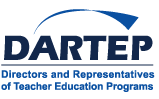 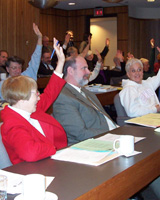 DARTEP Treasurer’s Report
December 7, 2012Wayne State University
DARTEP Treasurer’s Report
October 2012 Ending Balance	    $11,496.39

36 Members Paid			      $1,440.00

December 2012 Balance of            $12,936.39
DARTEP Treasurer’s Report
87 Members Paid			    $3,480.00

36 Members				     $1,440.00

123 Members Paid			     $4,920.00
DARTEP Treasurer’s Report
Expenditures
October 5th – CMU	               $591.85
December 7th – WSU                   $973.36


Expenditures – ($12,936.39)          -$1,565.21

12/2012 Ending Fund Balance       $11,371.18